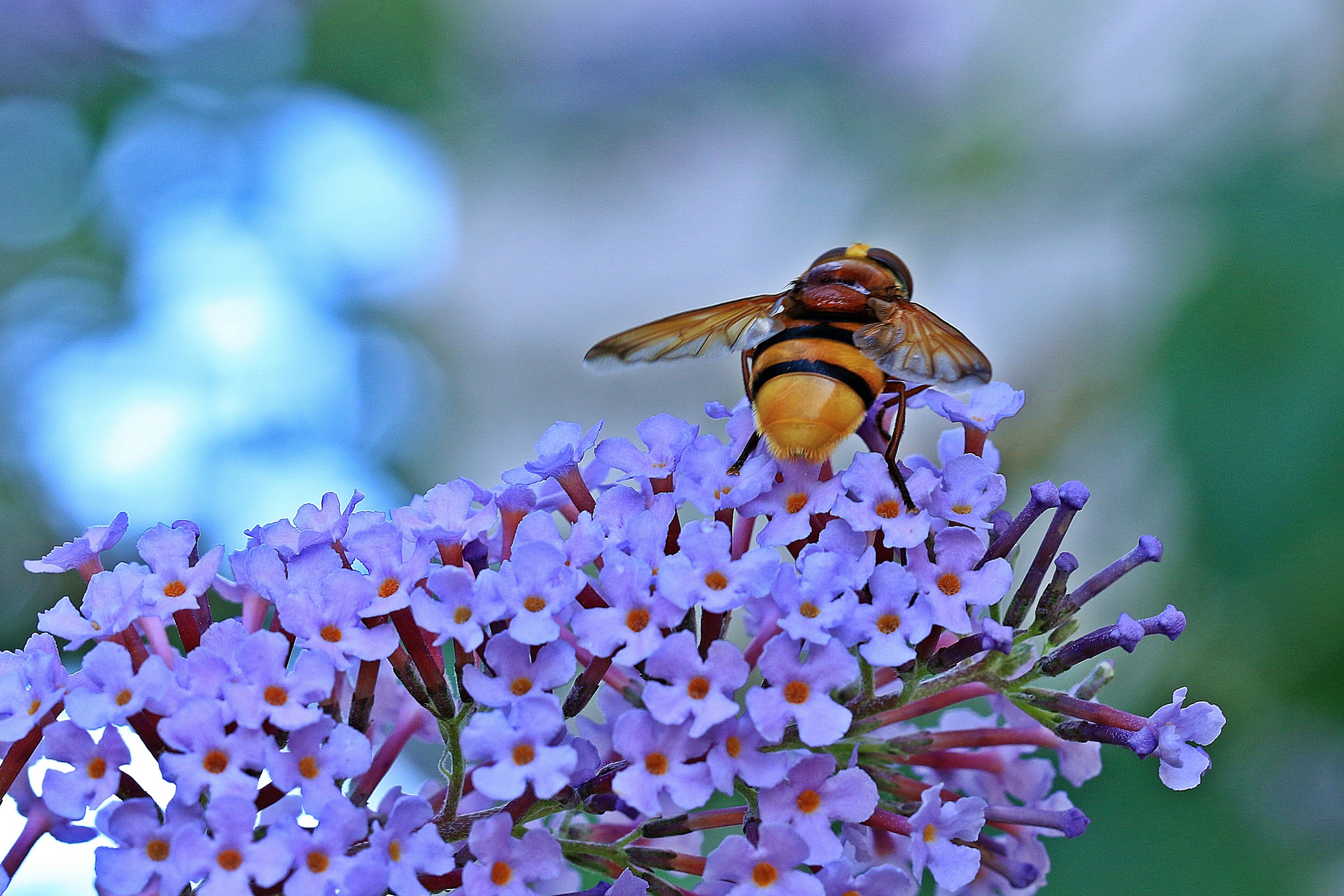 THE KINGDOM TRUTH
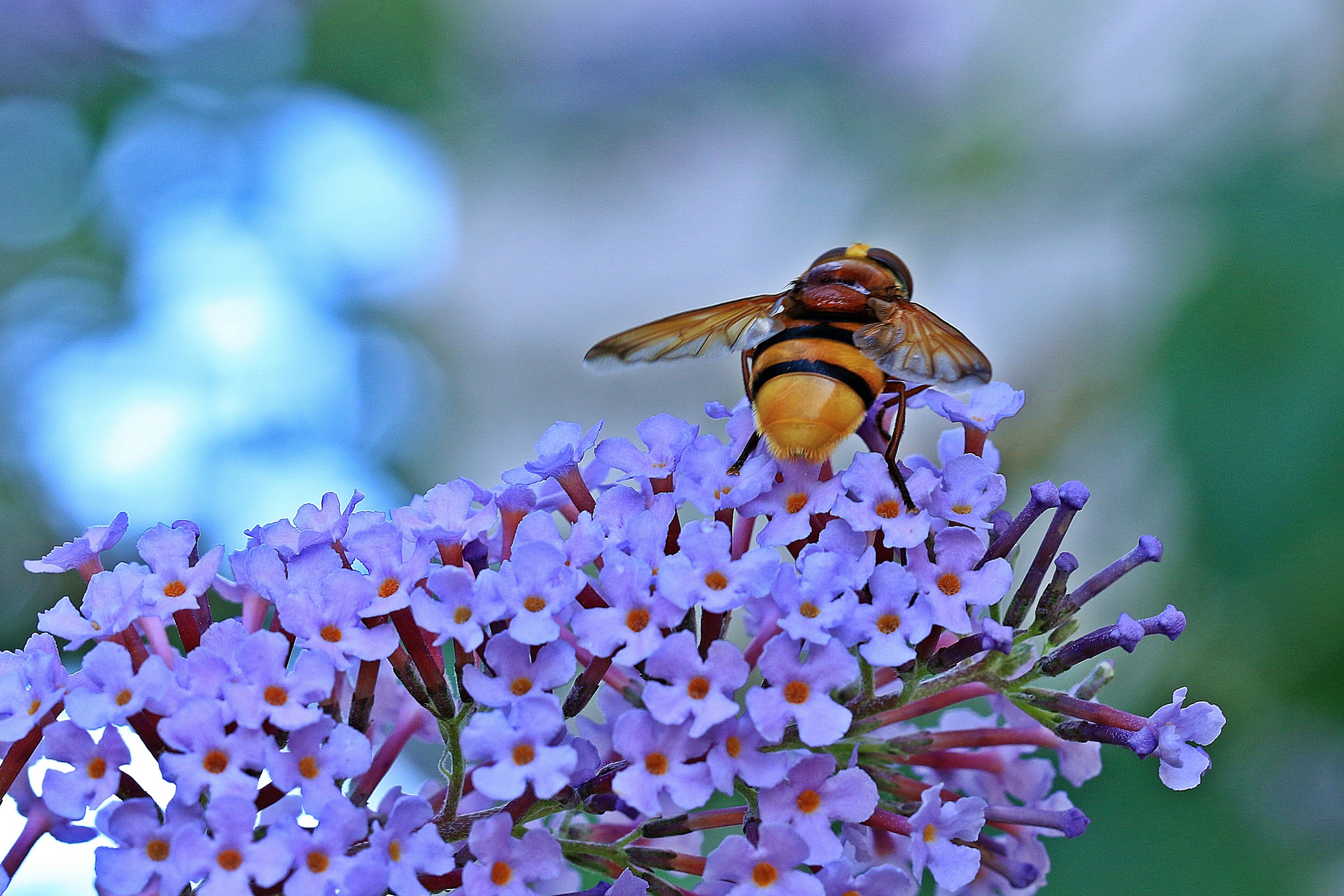 1The kingdom truth to me is sweet, 
Great comfort it hath wrought, 
Obedience to it makes me wheat, 
And uplifts every thought.
2O treasure this truth like a pearl, 
For it is Christ in word, 
Like Elijah at mount Carmel, 
Its power is fire and sword.
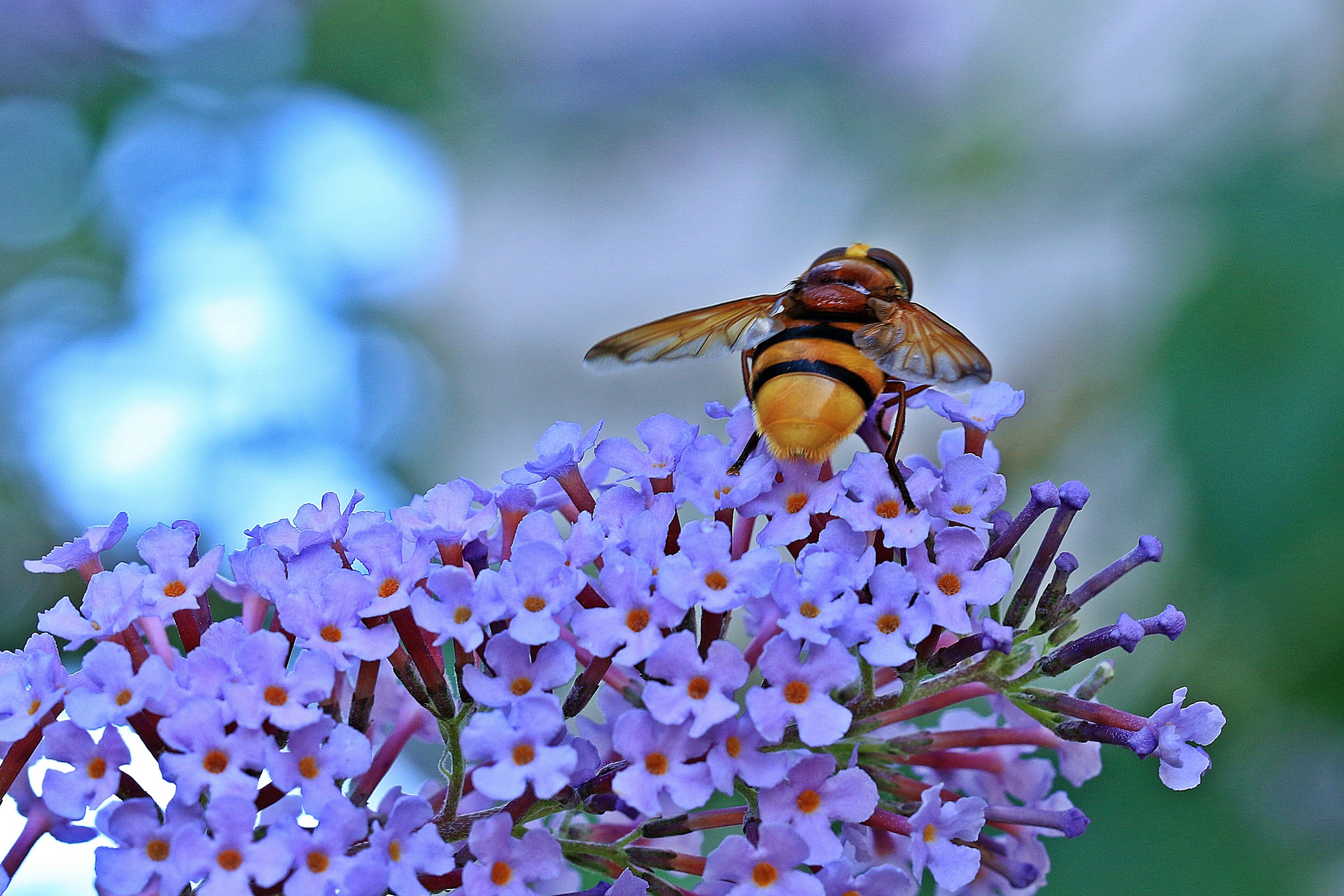 3My brother have your heart made new, 
Heed the truth, oh make haste, 
The Shepherd’s Rod is for the few, 
In God’s Kingdom you’ll rest.
4Davidians know this truth is clear, 
All God says is obey, 
Add not, take not, obey in cheer, 
Feast on this meat today.
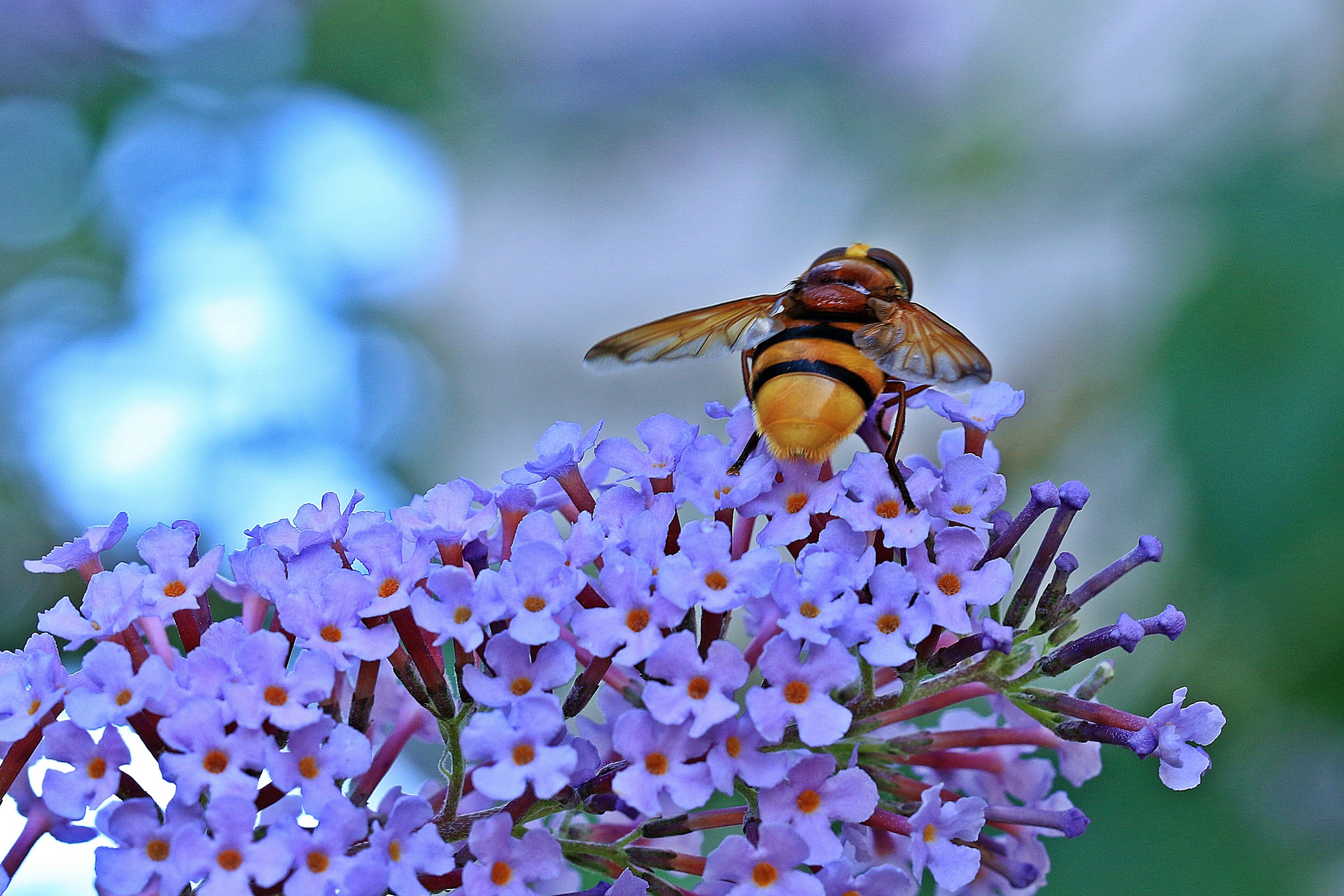 5Lord, God of hosts, receive my soul,
I owe my life to thee,
Help me sincerely heed the call,
Thy face I want to see.